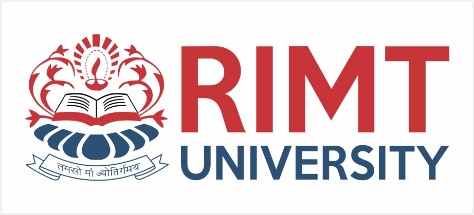 Engineering Mathematics-III(BTEC-2301)
Course Name: B.Tech. (ECE) Semester: 3rd
Prepared by: Sachin Syan
education for life                                          www.rimt.ac.in
1
Dr.Nitin Thapar_SOMC_ITFM
Department of Electronics Engineering
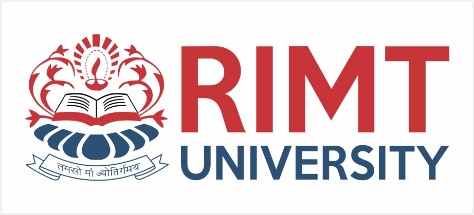 Topic Discussed
Formation of PDE
Different Integral of PDE
Lagranges Method
Department of Electronics Engineering
education for life                                          www.rimt.ac.in
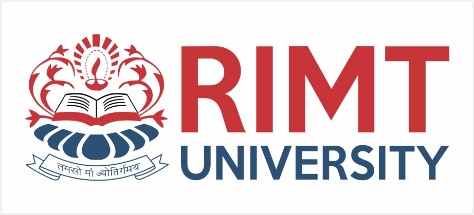 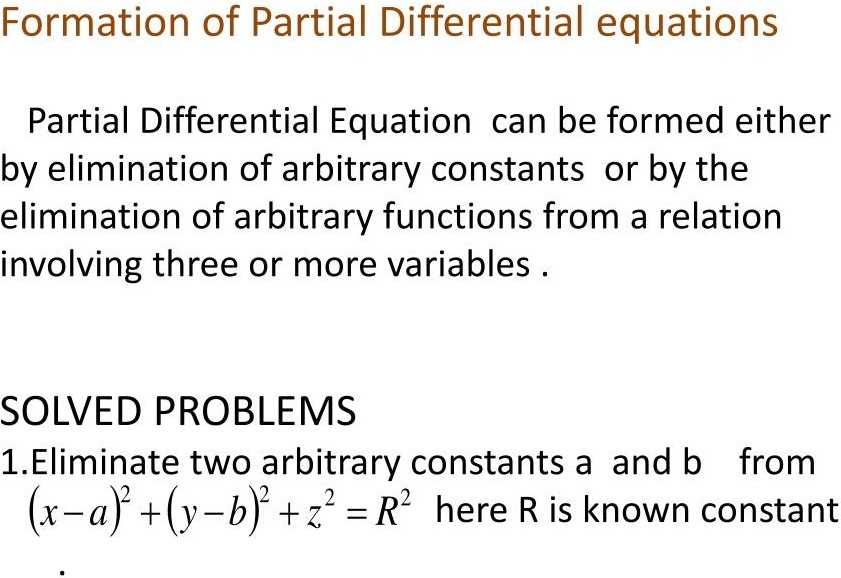 Department of Electronics Engineering
education for life                                          www.rimt.ac.in
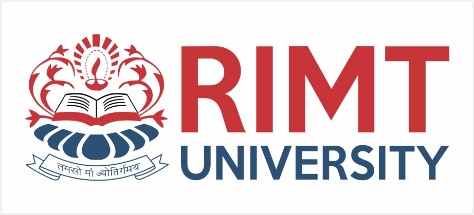 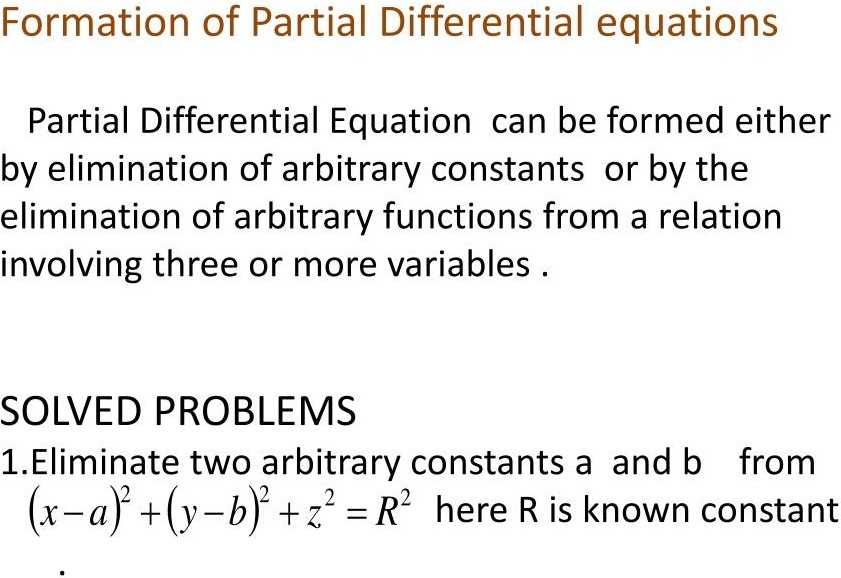 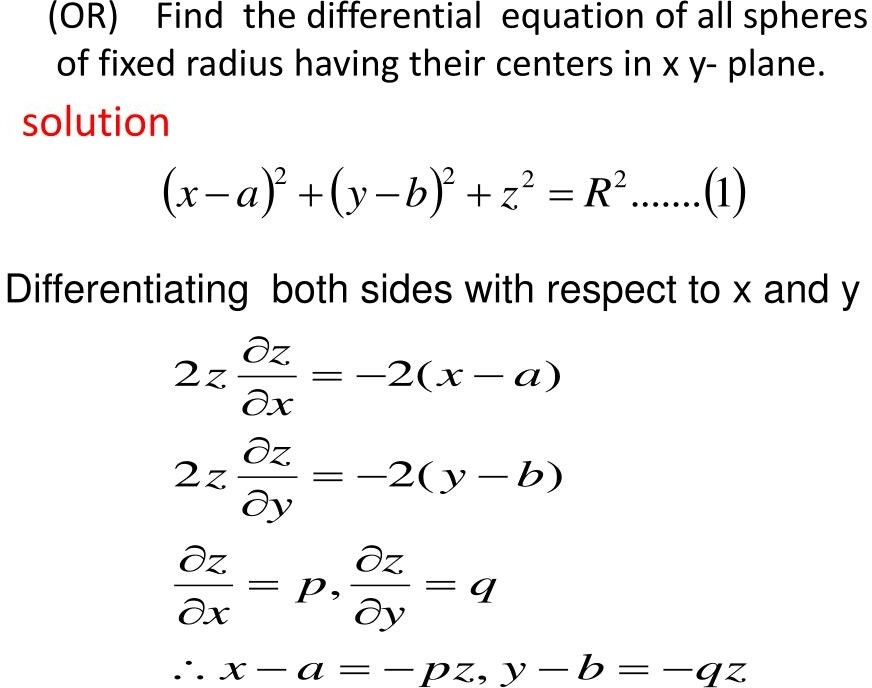 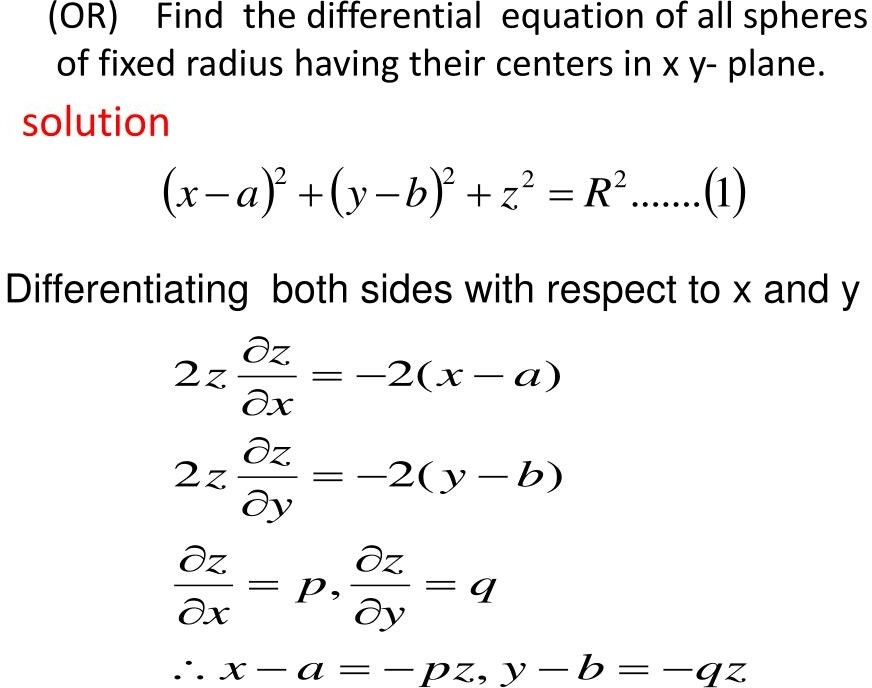 Department of Electronics Engineering
education for life                                          www.rimt.ac.in
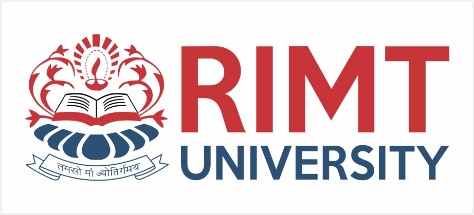 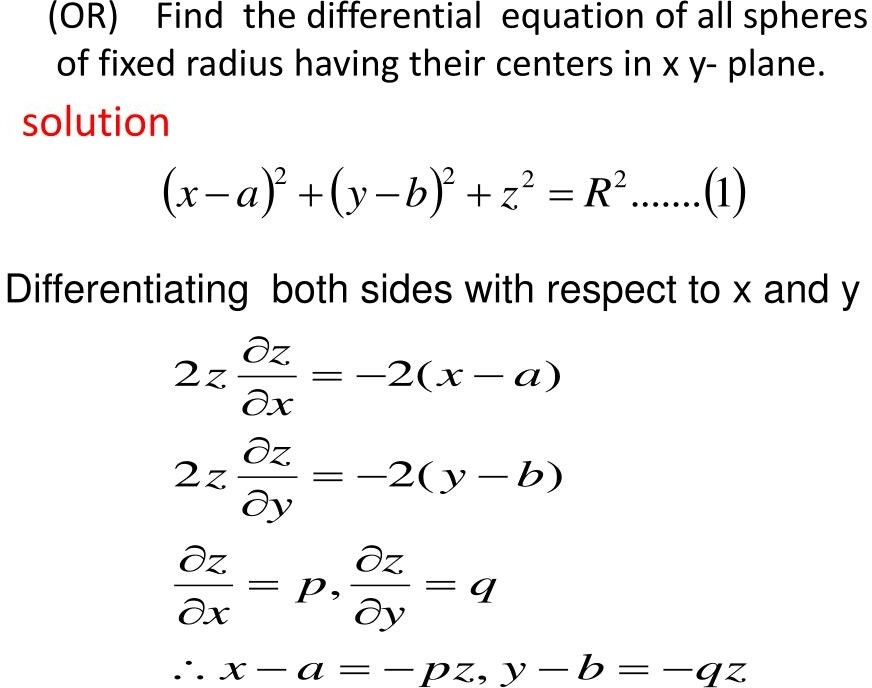 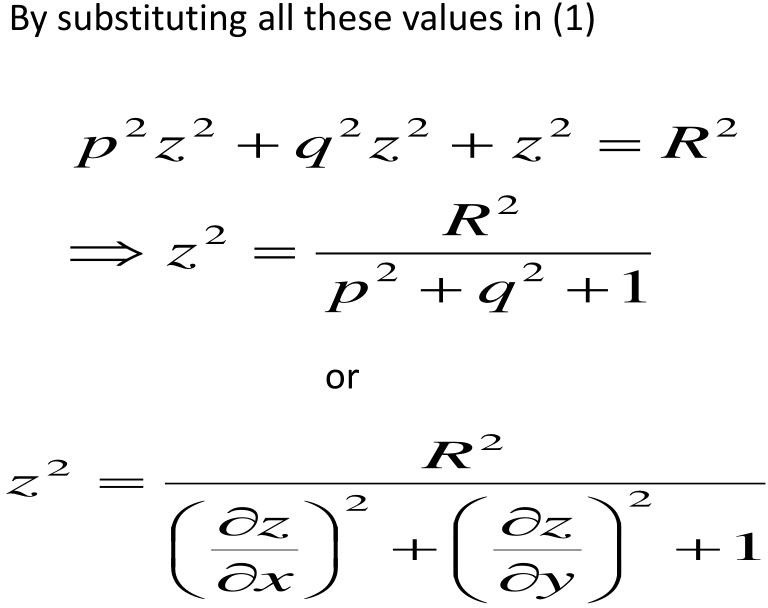 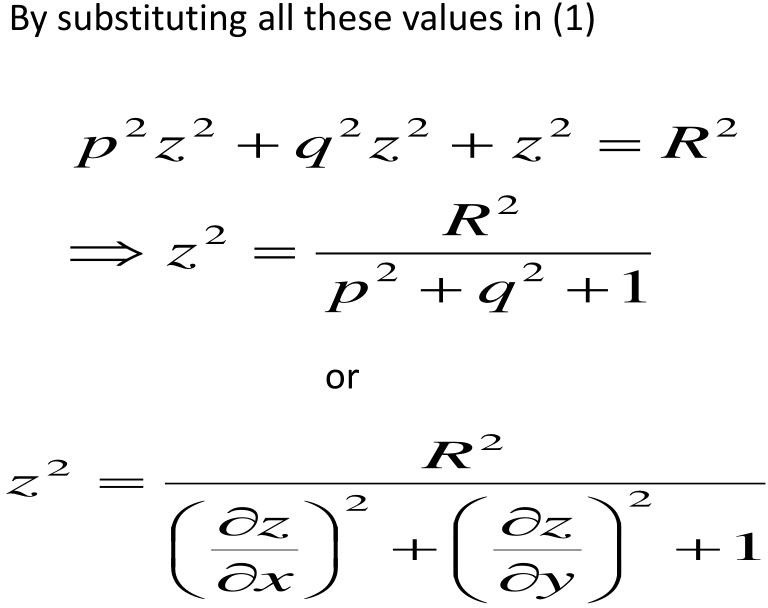 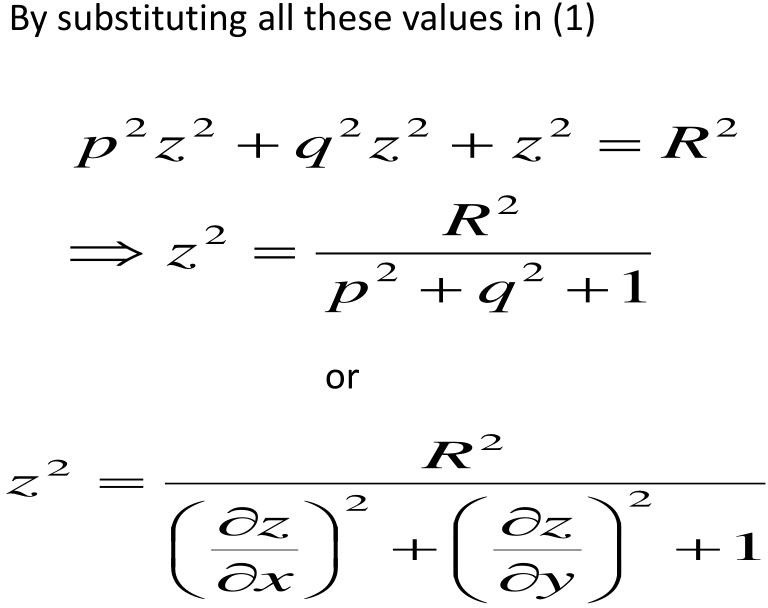 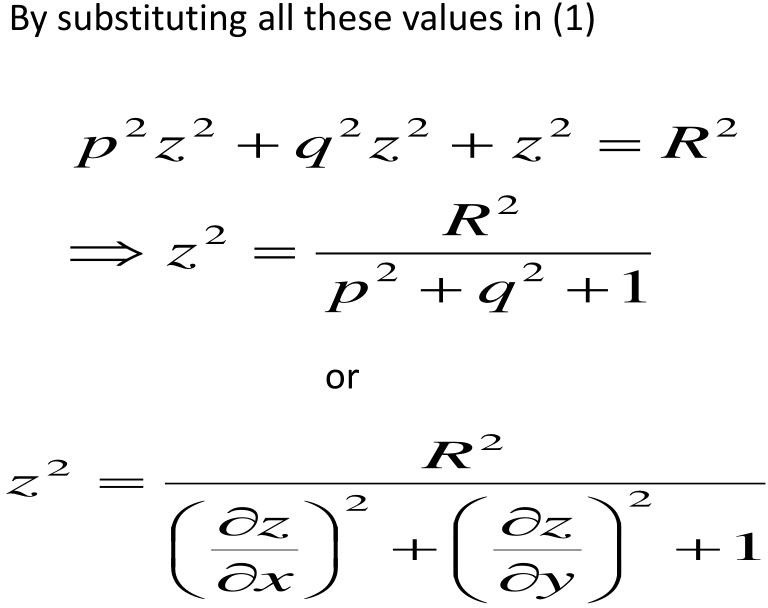 Department of Electronics Engineering
education for life                                          www.rimt.ac.in
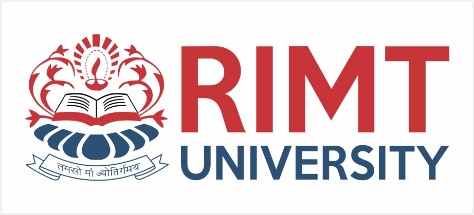 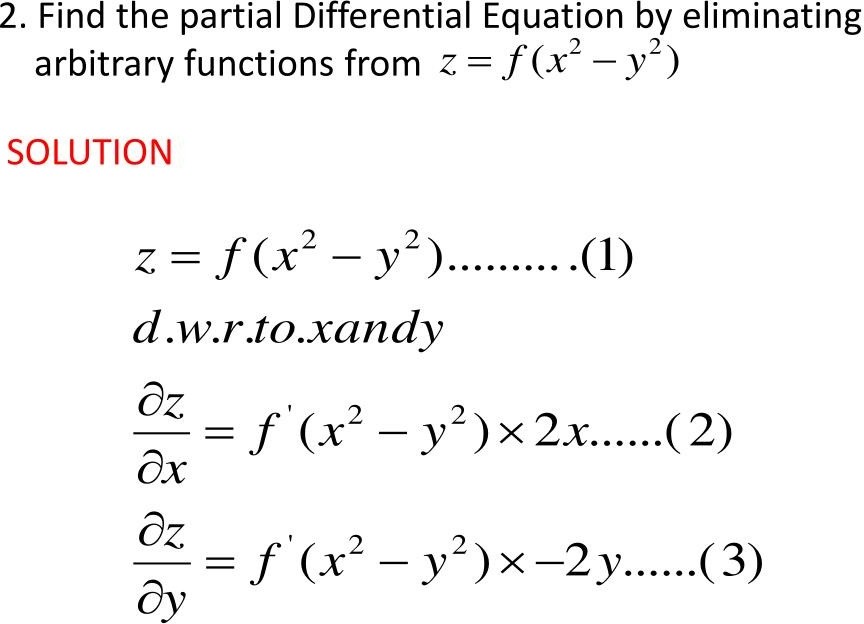 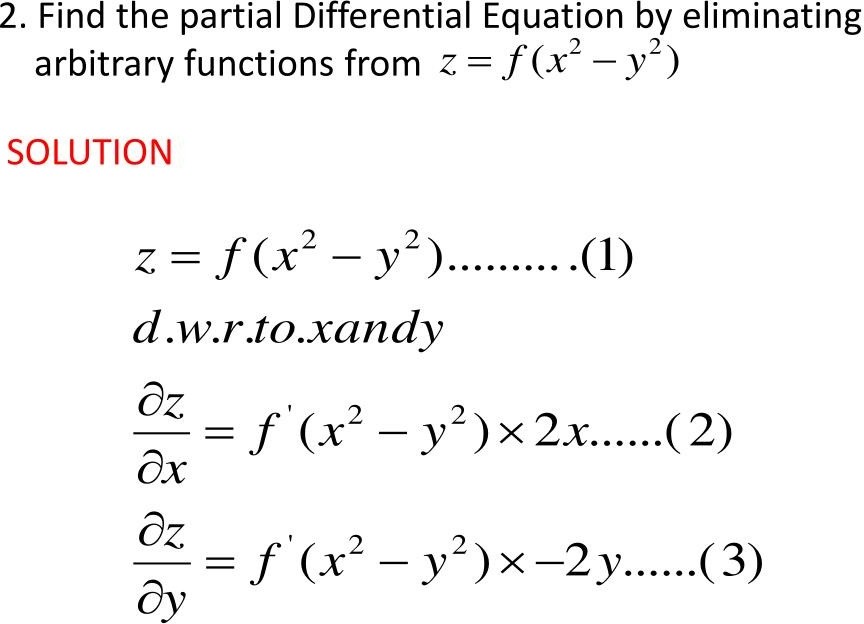 Department of Electronics Engineering
education for life                                          www.rimt.ac.in
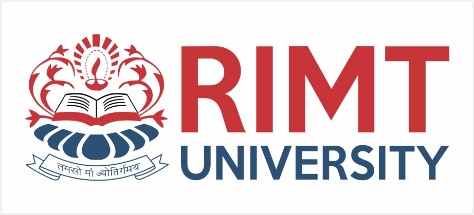 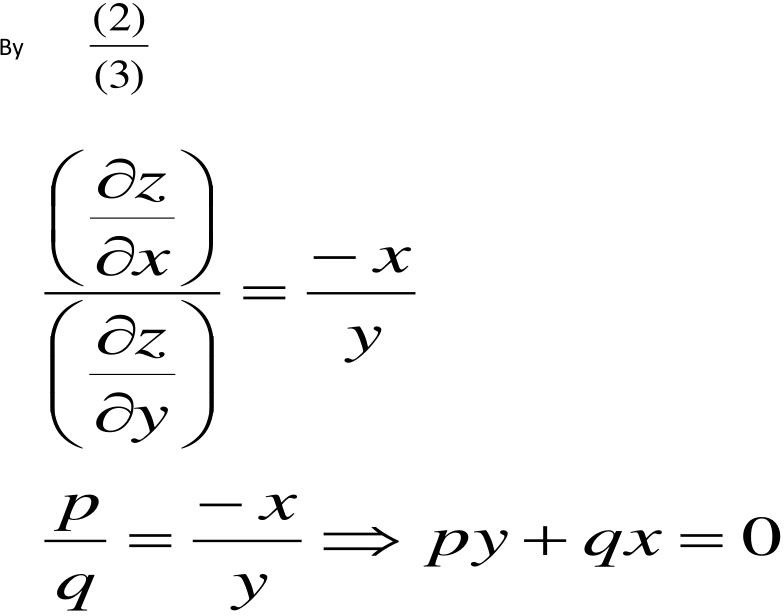 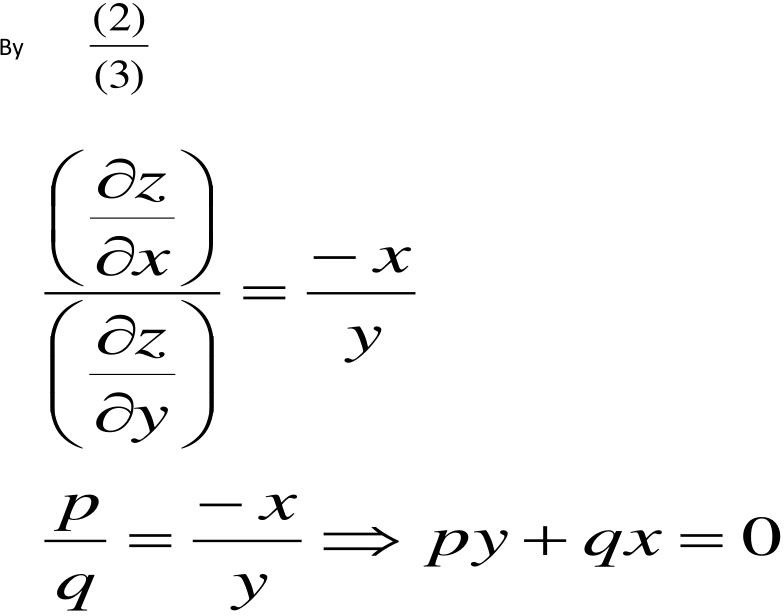 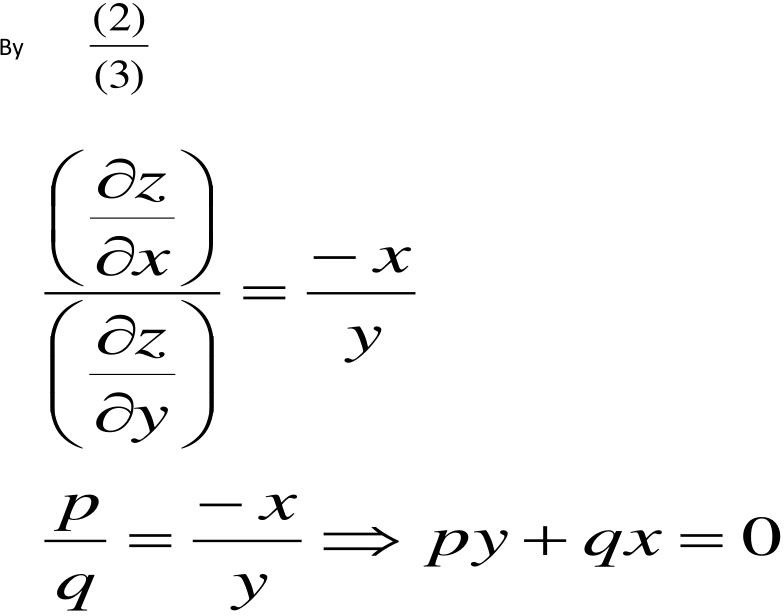 Department of Electronics Engineering
education for life                                          www.rimt.ac.in
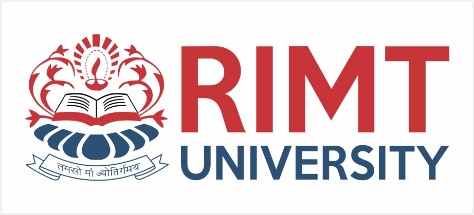 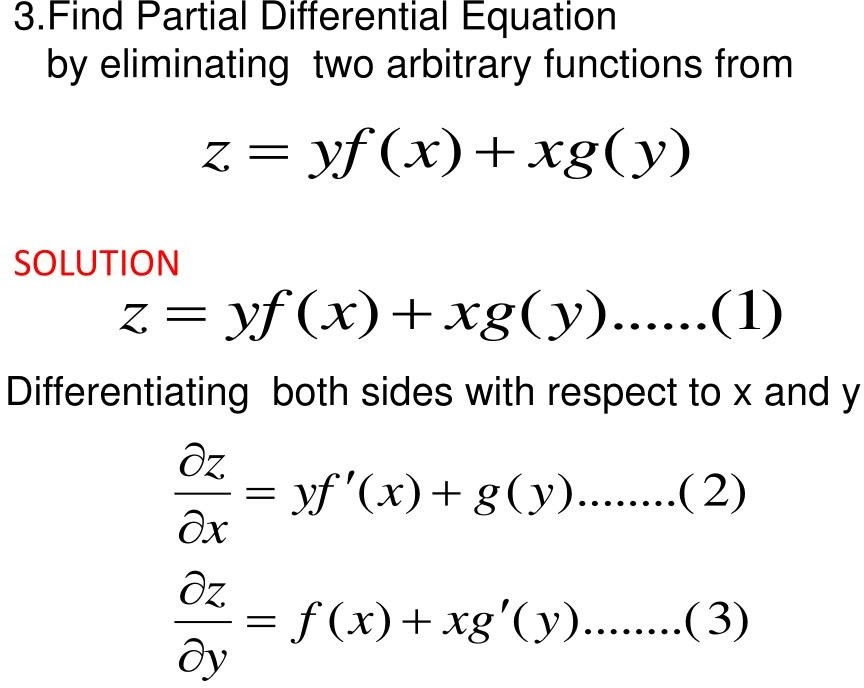 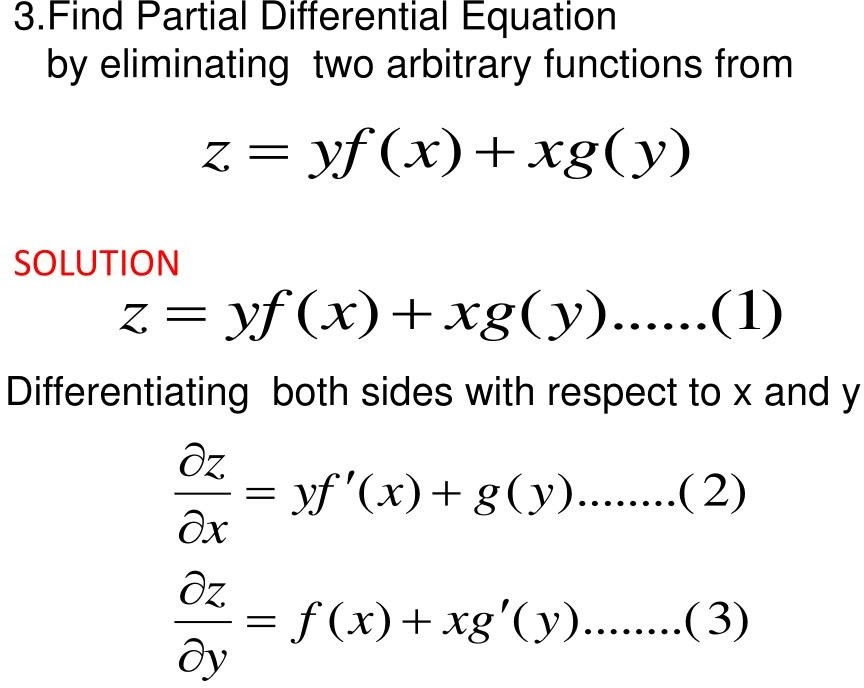 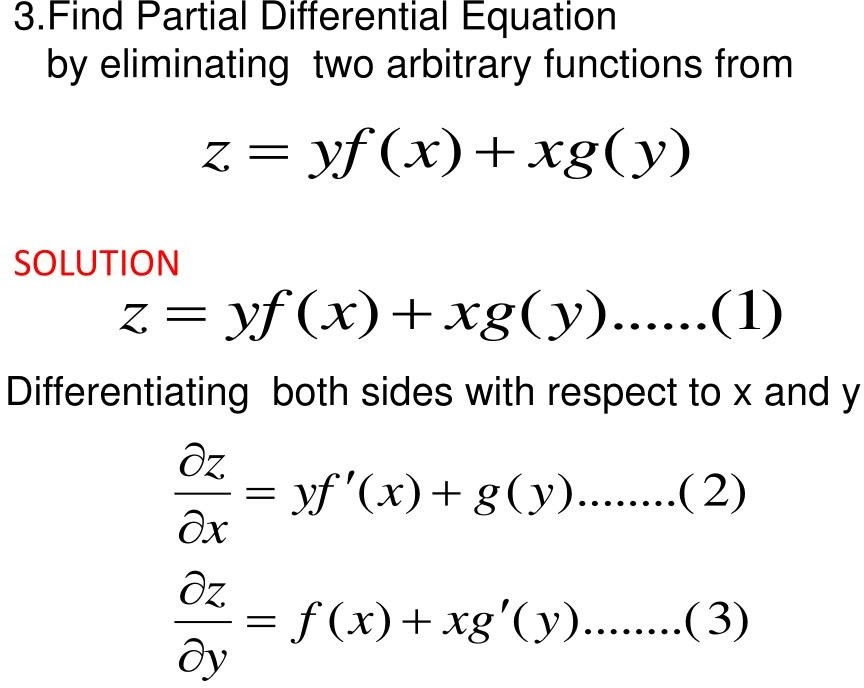 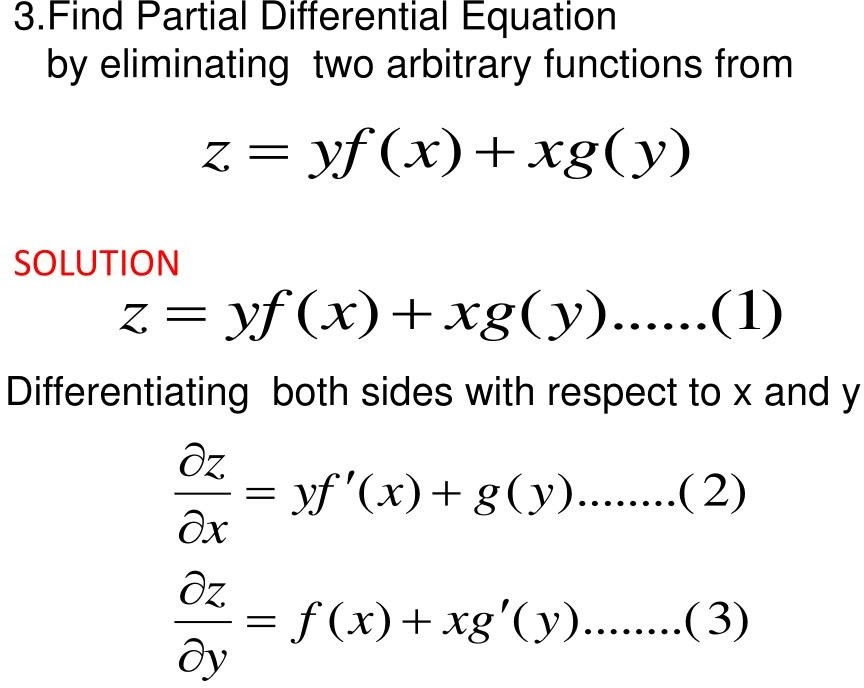 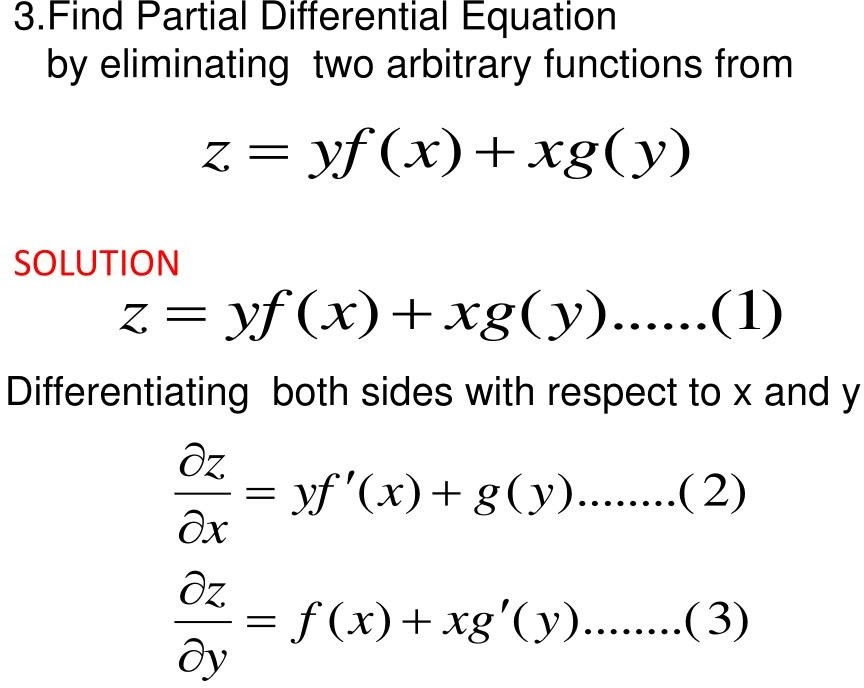 Department of Electronics Engineering
education for life                                          www.rimt.ac.in
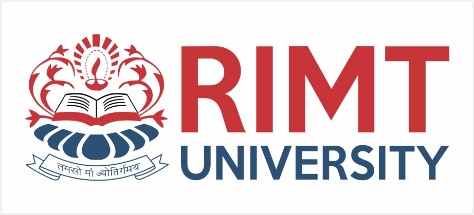 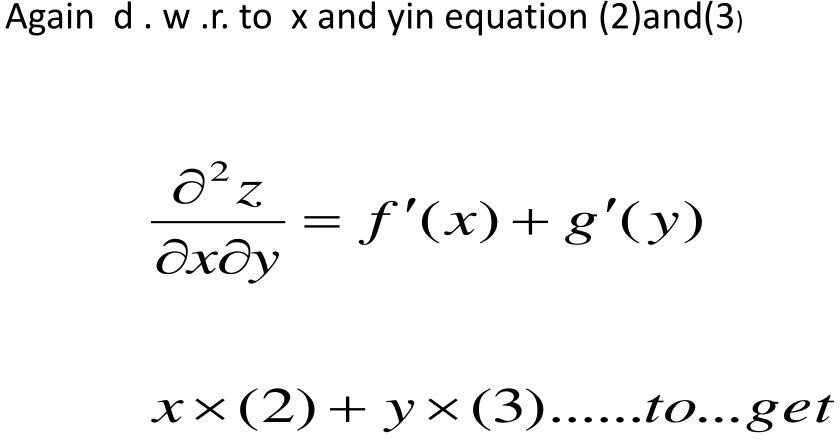 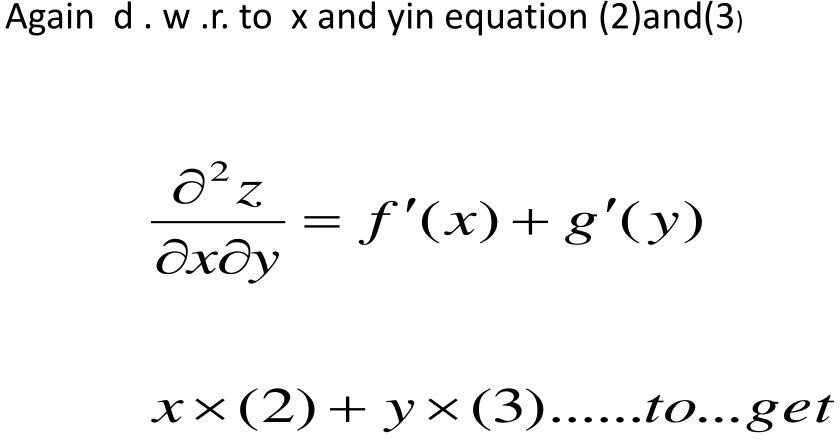 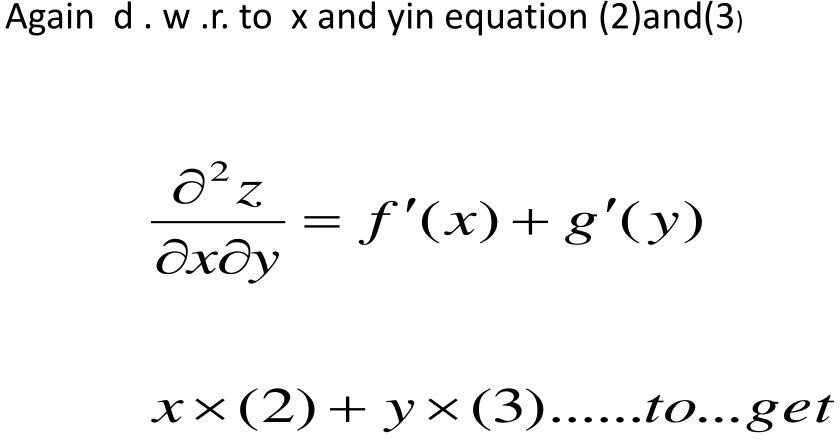 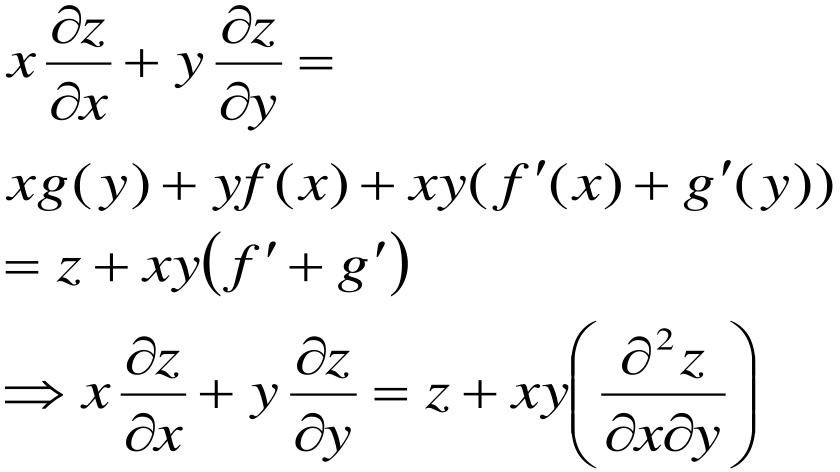 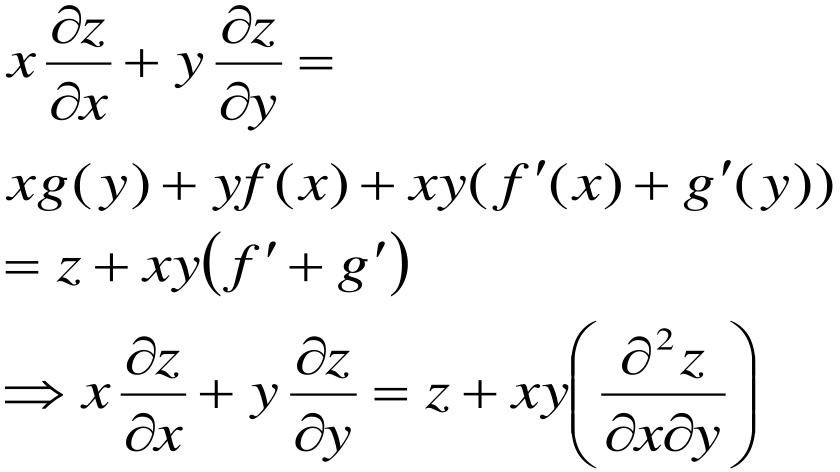 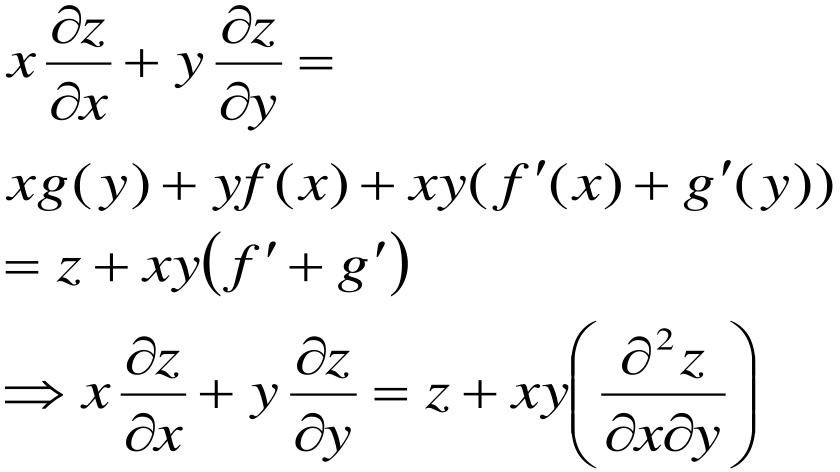 Department of Electronics Engineering
education for life                                          www.rimt.ac.in
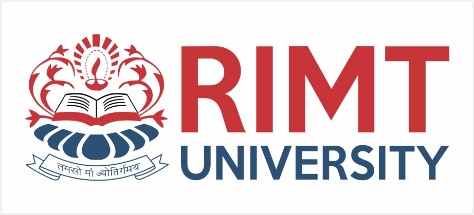 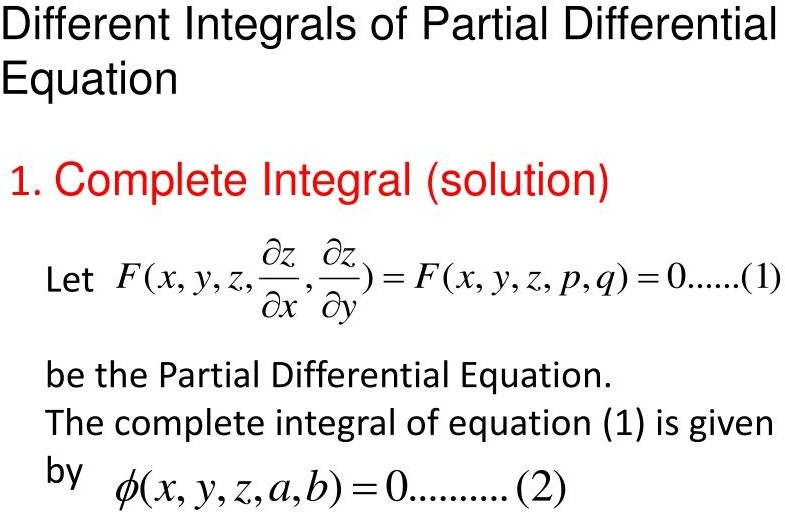 Department of Electronics Engineering
education for life                                          www.rimt.ac.in
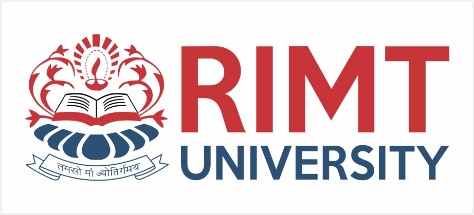 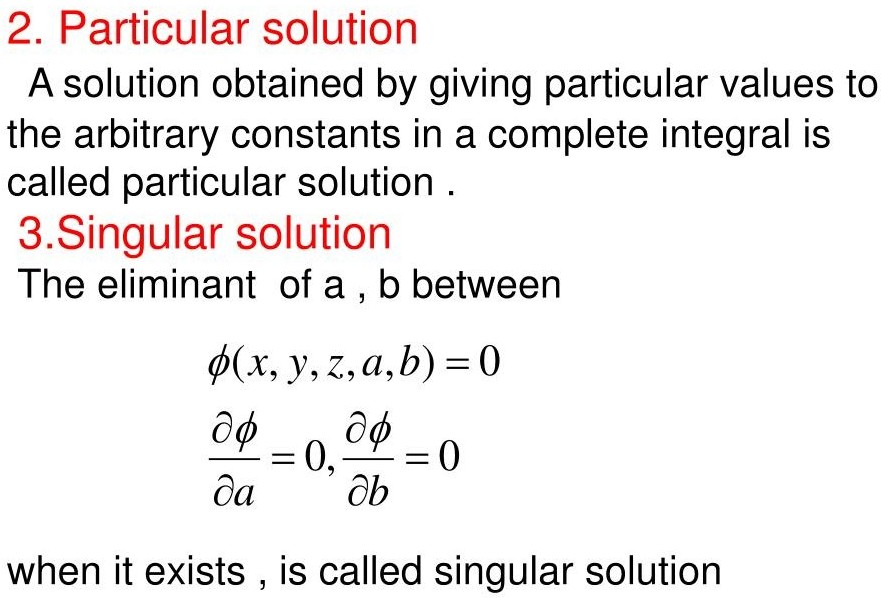 Department of Electronics Engineering
education for life                                          www.rimt.ac.in
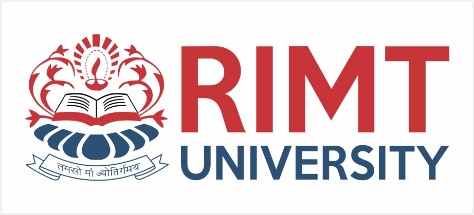 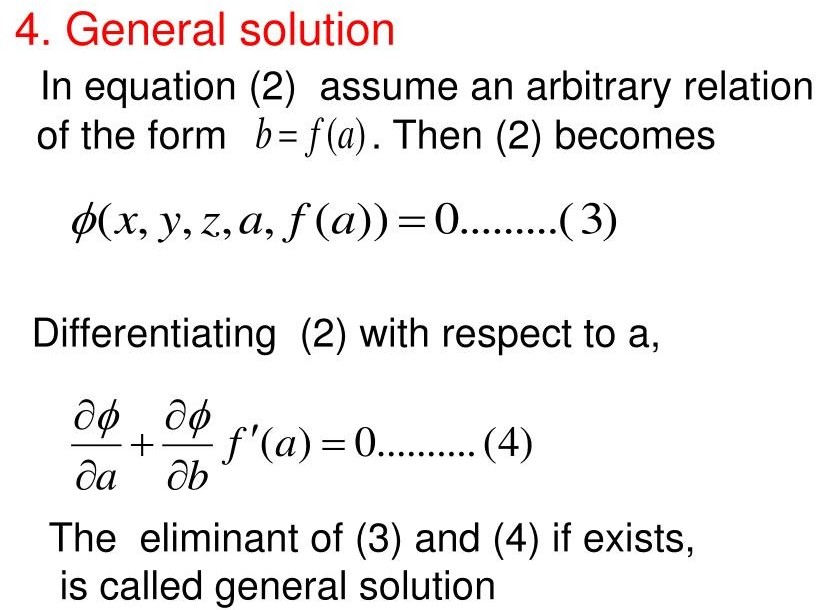 Department of Electronics Engineering
education for life                                          www.rimt.ac.in
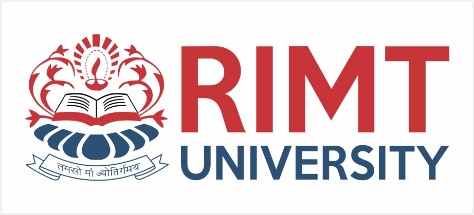 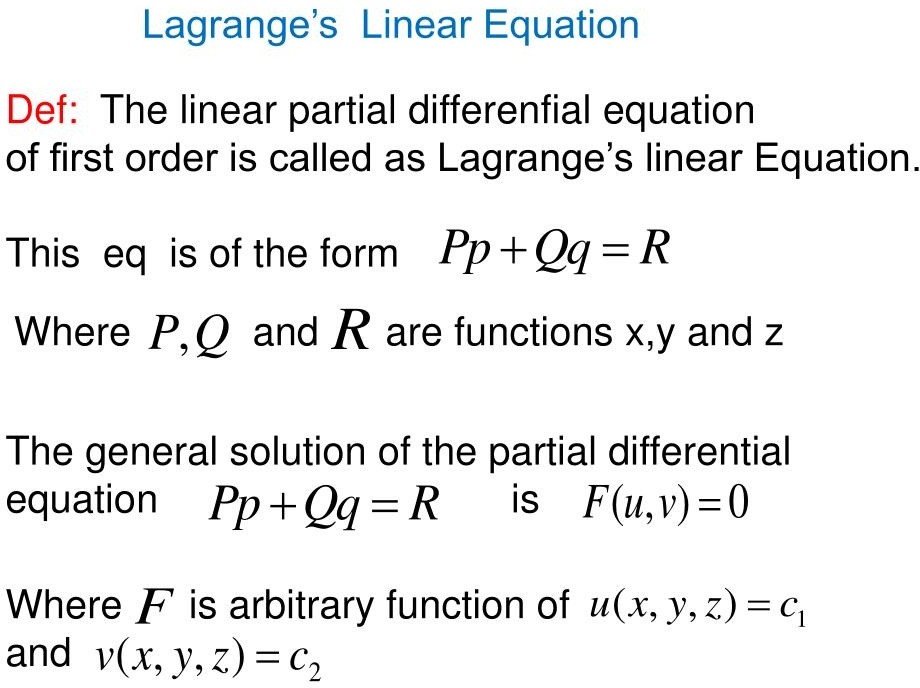 Department of Electronics Engineering
education for life                                          www.rimt.ac.in
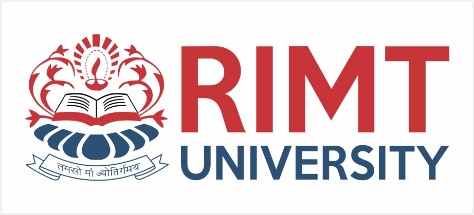 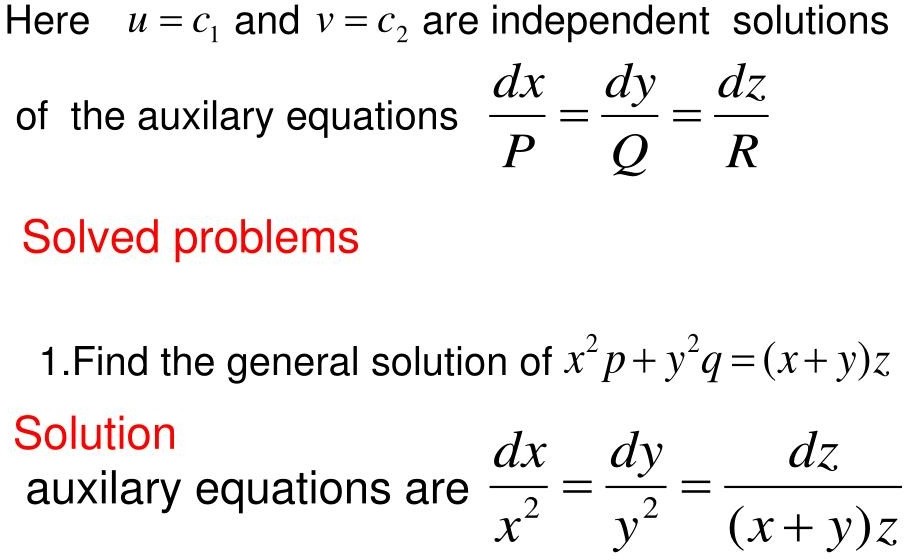 Department of Electronics Engineering
education for life                                          www.rimt.ac.in
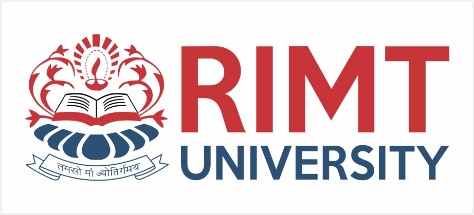 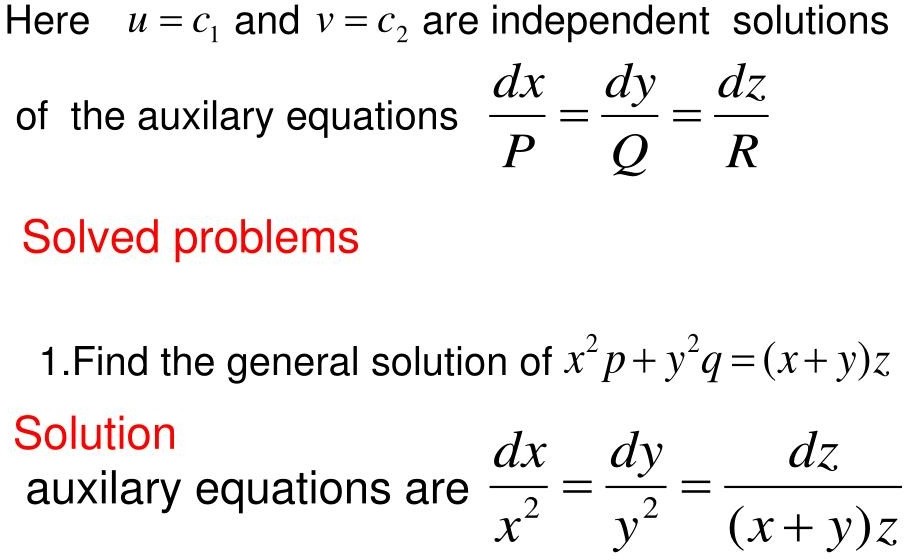 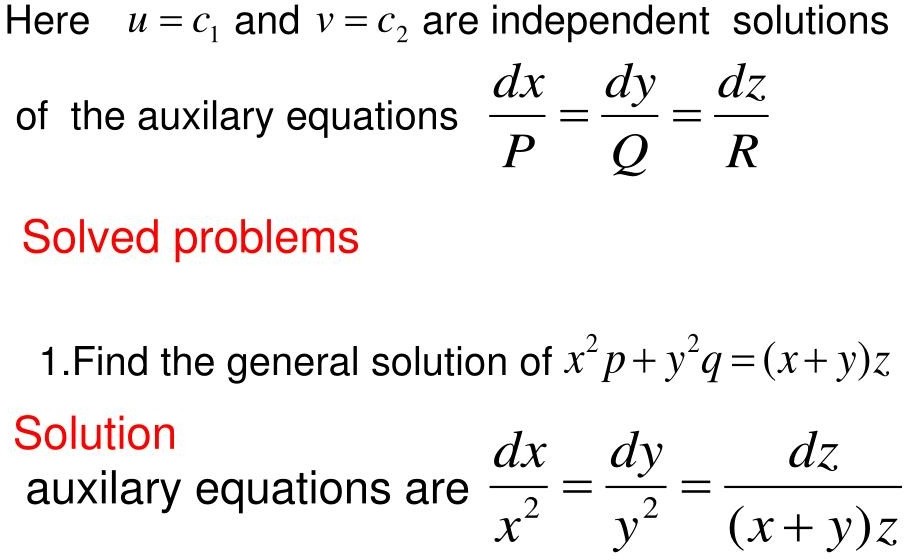 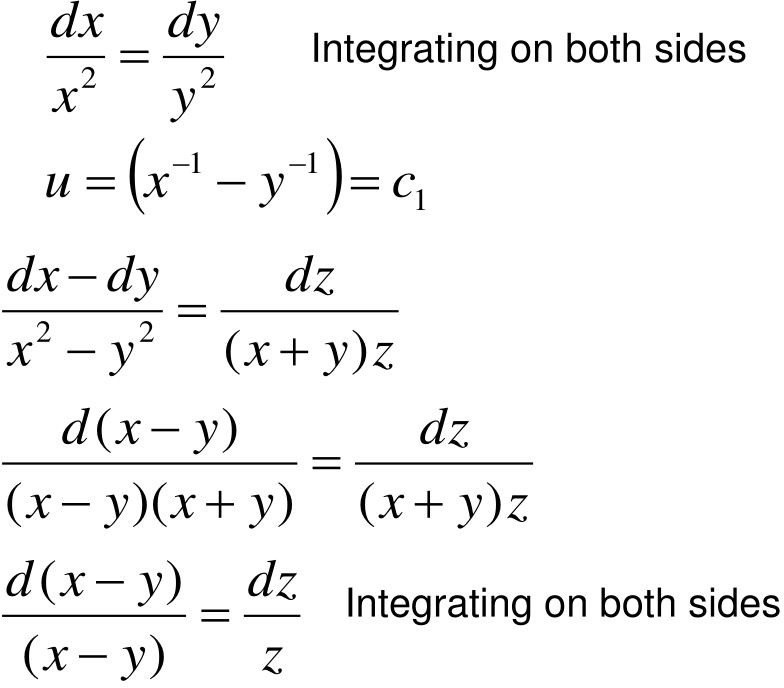 Department of Electronics Engineering
education for life                                          www.rimt.ac.in
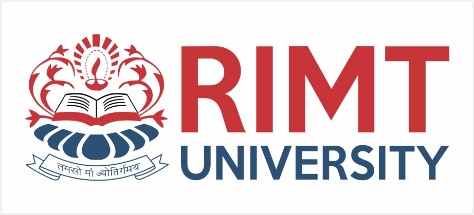 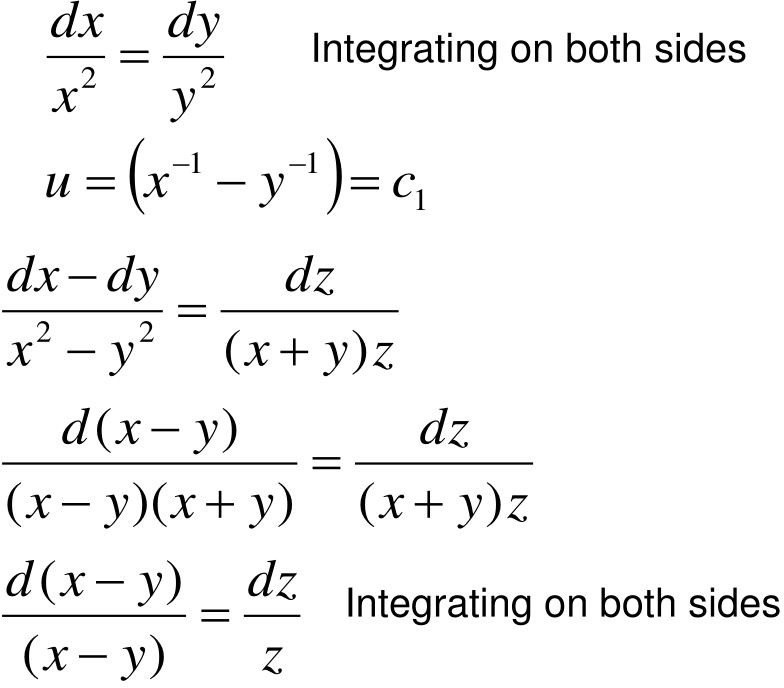 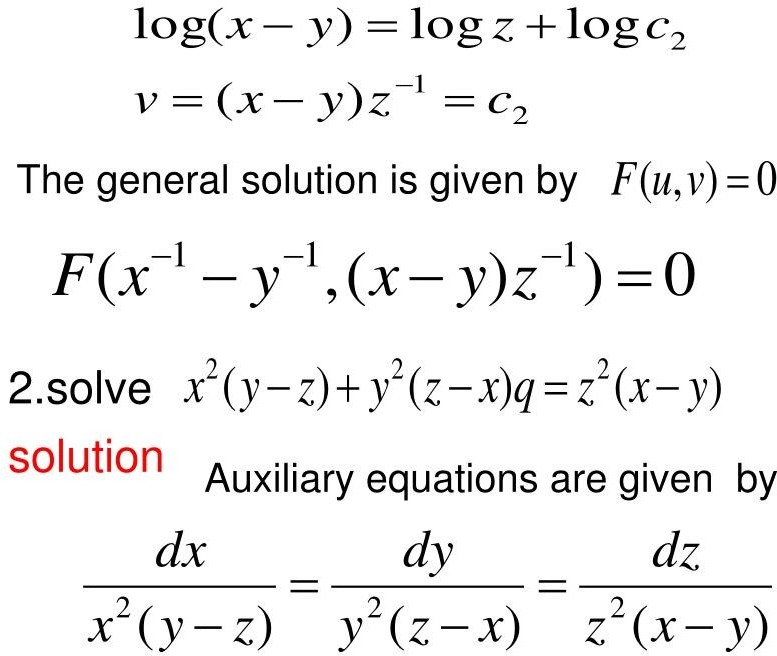 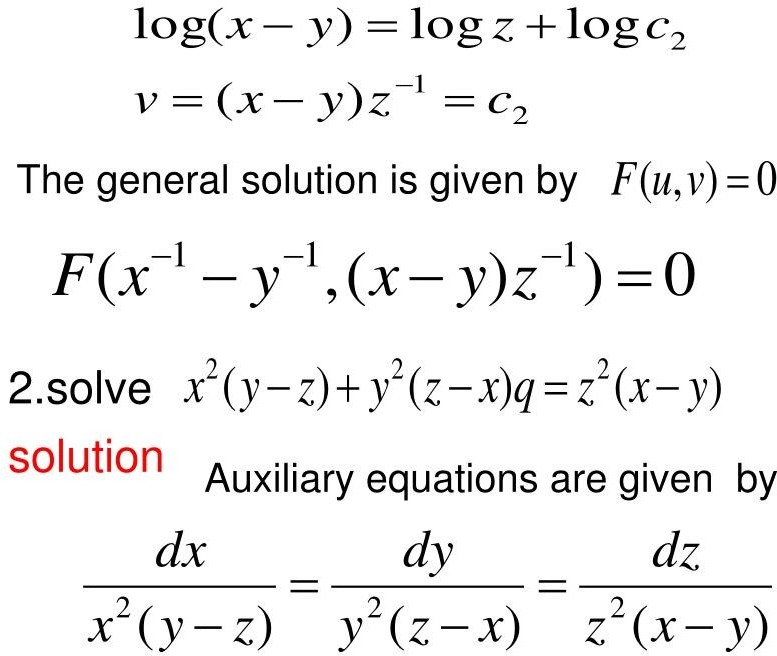 Department of Electronics Engineering
education for life                                          www.rimt.ac.in
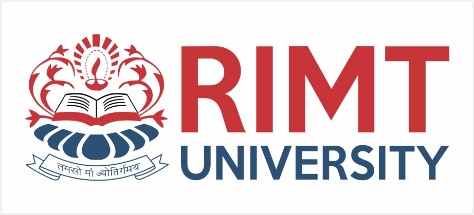 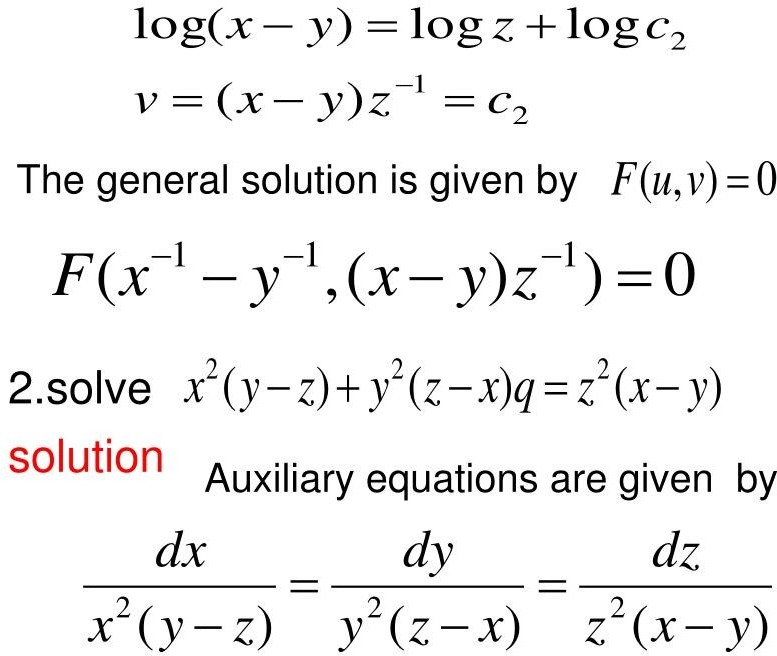 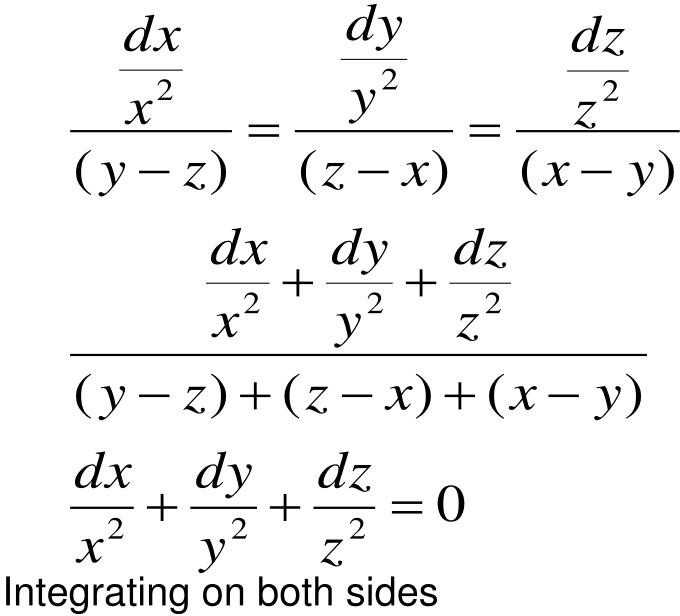 Department of Electronics Engineering
education for life                                          www.rimt.ac.in
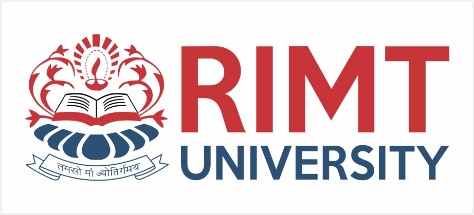 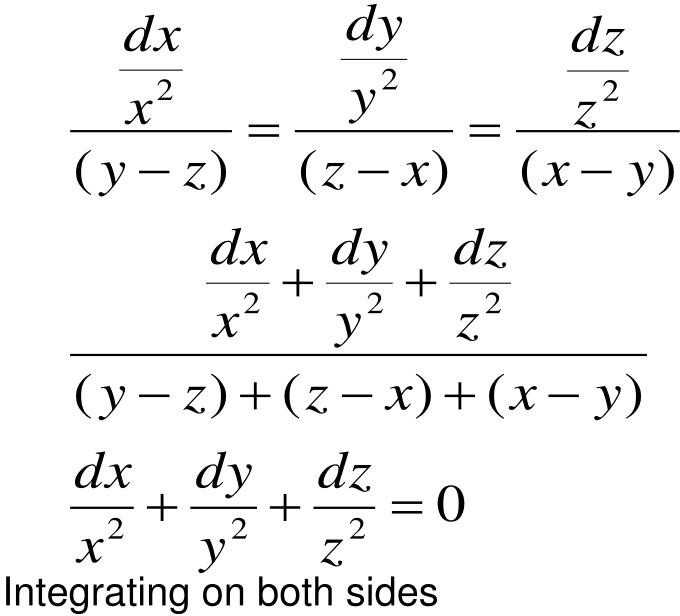 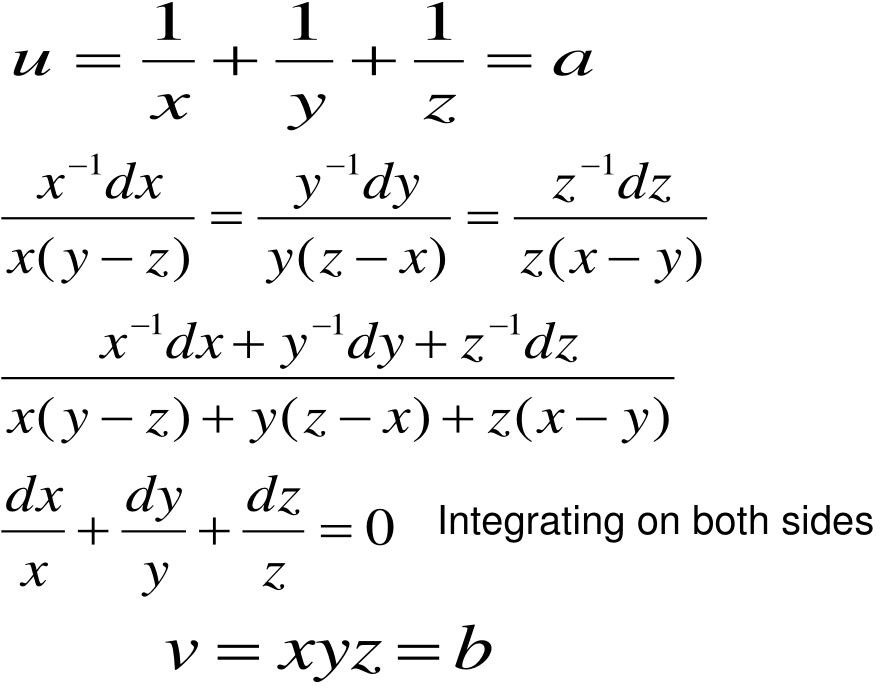 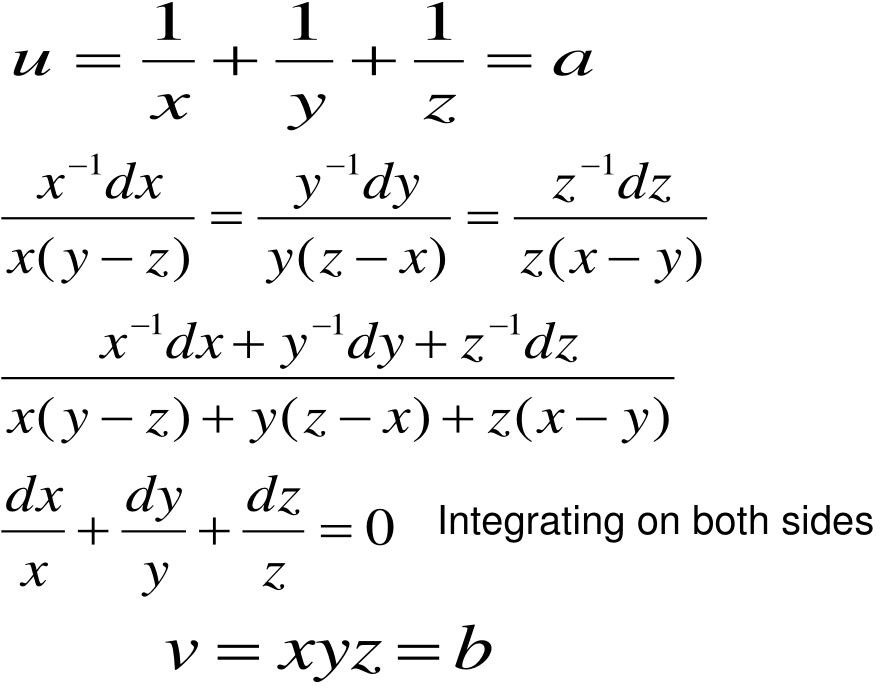 Department of Electronics Engineering
education for life                                          www.rimt.ac.in
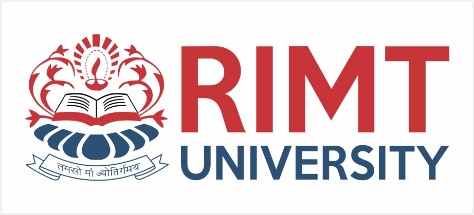 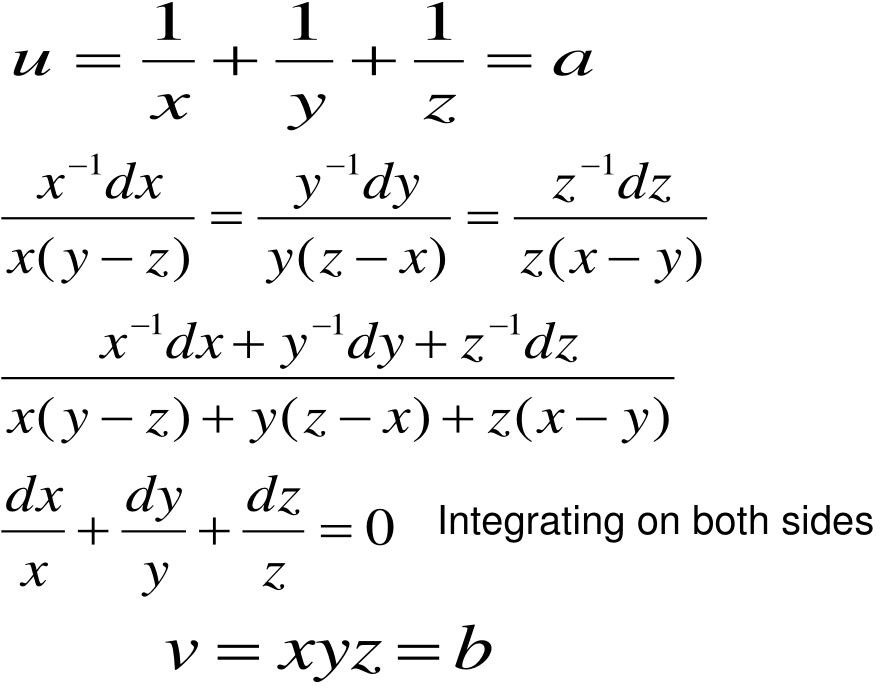 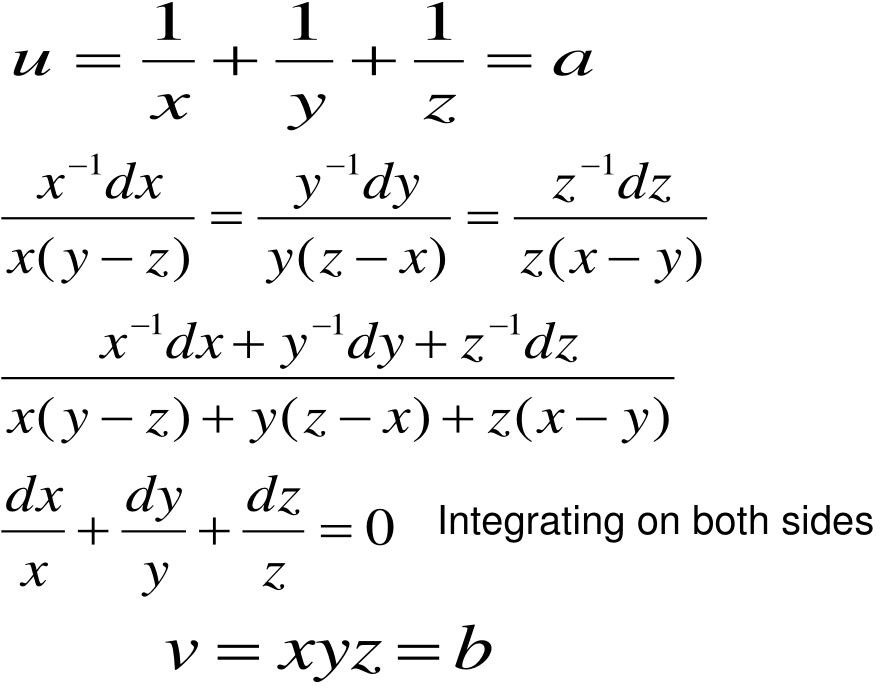 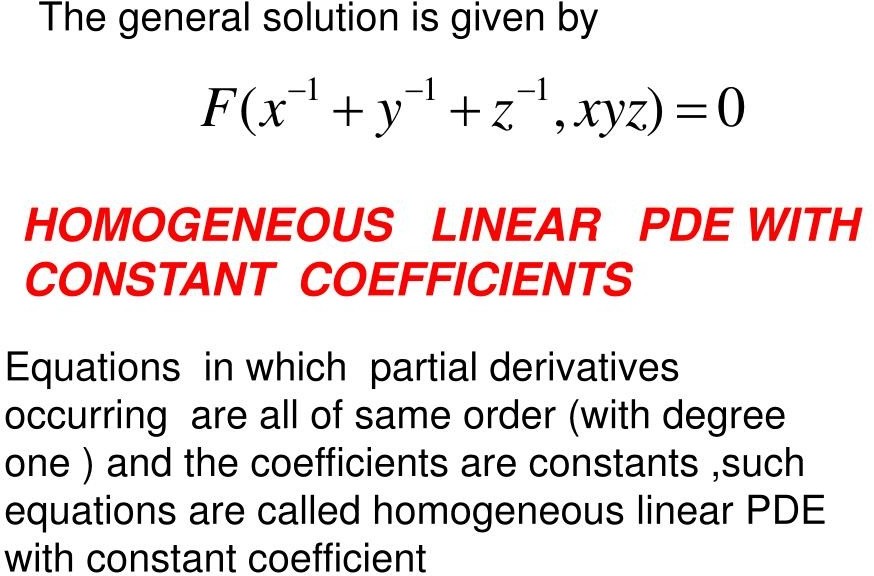 Department of Electronics Engineering
education for life                                          www.rimt.ac.in
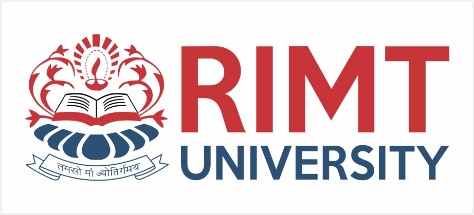 Topics Discussed in Next Lecture
Homogeneous linear equation with constant coefficients
Department of Electronics Engineering
education for life                                          www.rimt.ac.in